blok 2	les 2: taal thuis en op school
U leert deze les:
Hoe u met uw kind kan praten over school 
Hoe u met uw kind de Nederlandse taal kan oefenen
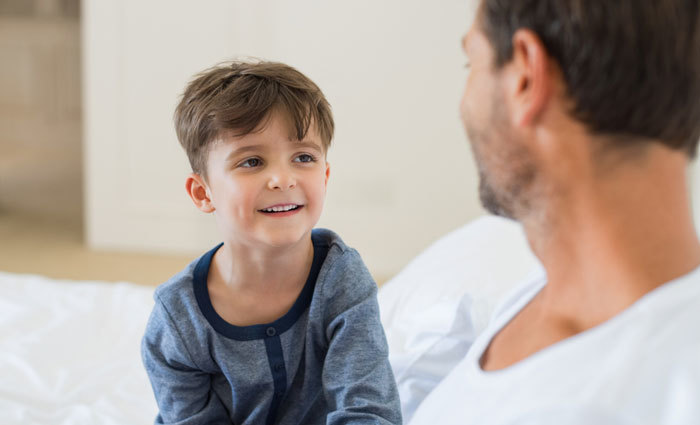 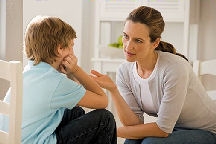 praten met uw kind
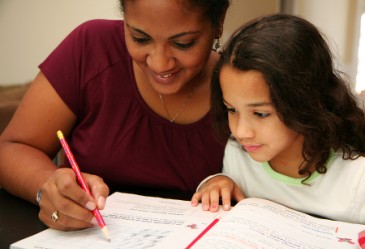 samen leren
Praten met uw kind
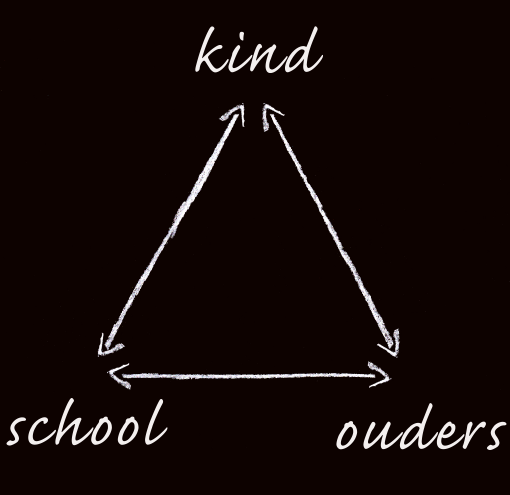 Voor ouders is het belangrijk om te weten wat uw kind doet
 Door te praten met uw kind komt u hier achter
 U leert uw kind beter kennen
 De band tussen u en uw kind wordt beter
Praten over school
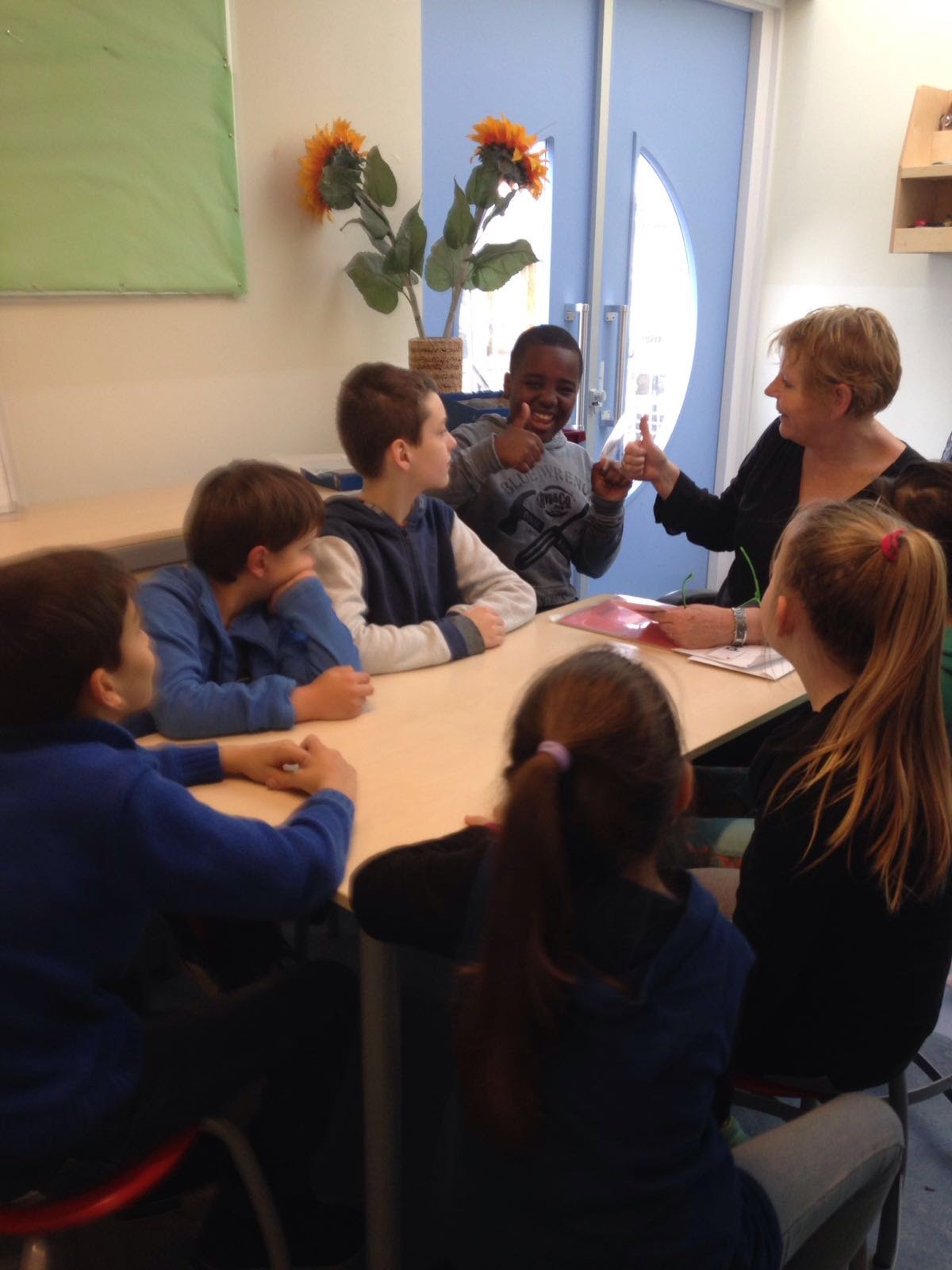 Wat doet uw kind op school?
 Wat leert hij / zij in de klas?
 Wat vindt hij / zij leuk op school?
 Wat vindt hij / zij lastig op school?
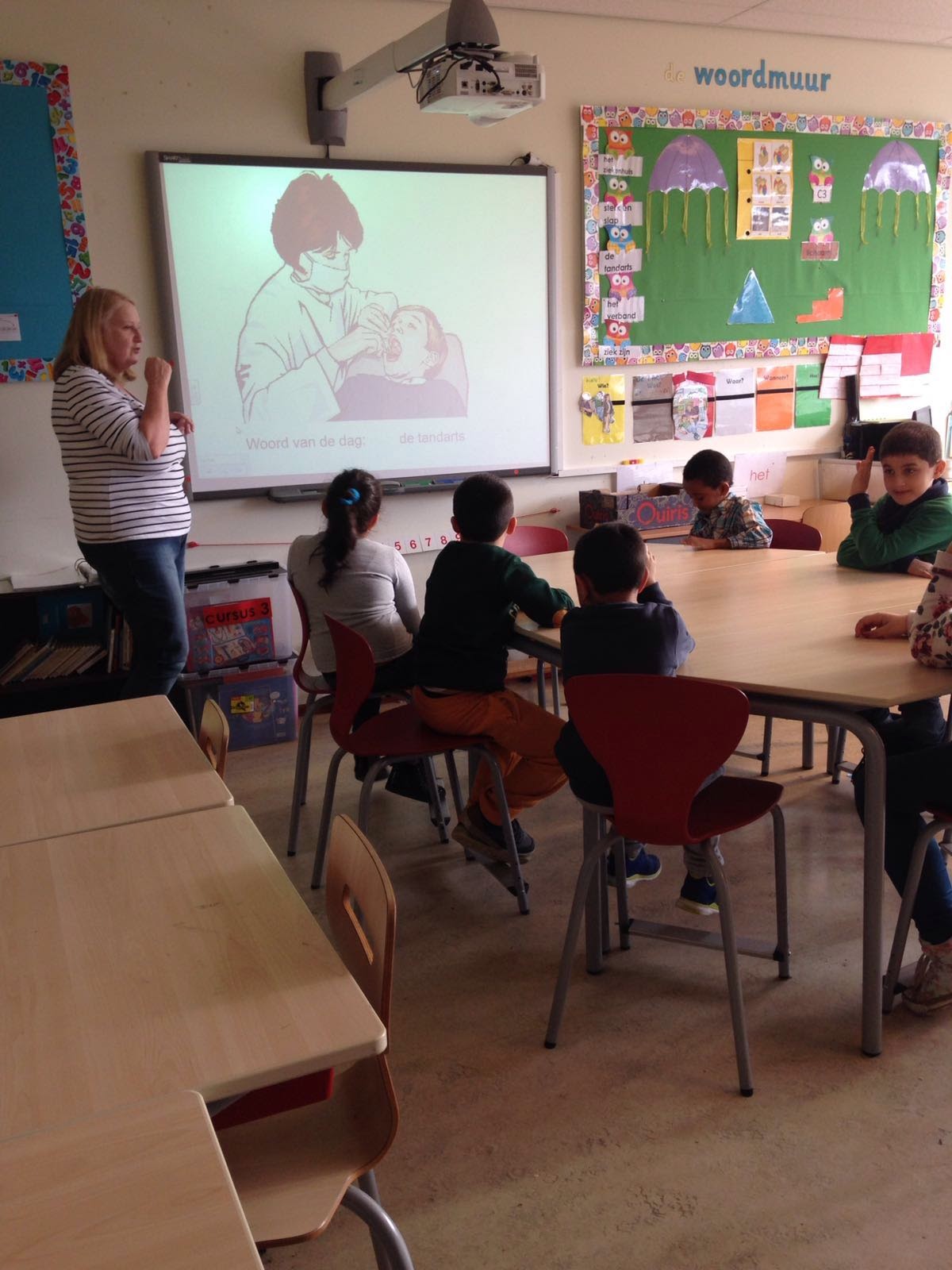 het huiswerk
Praten over schoolwerk
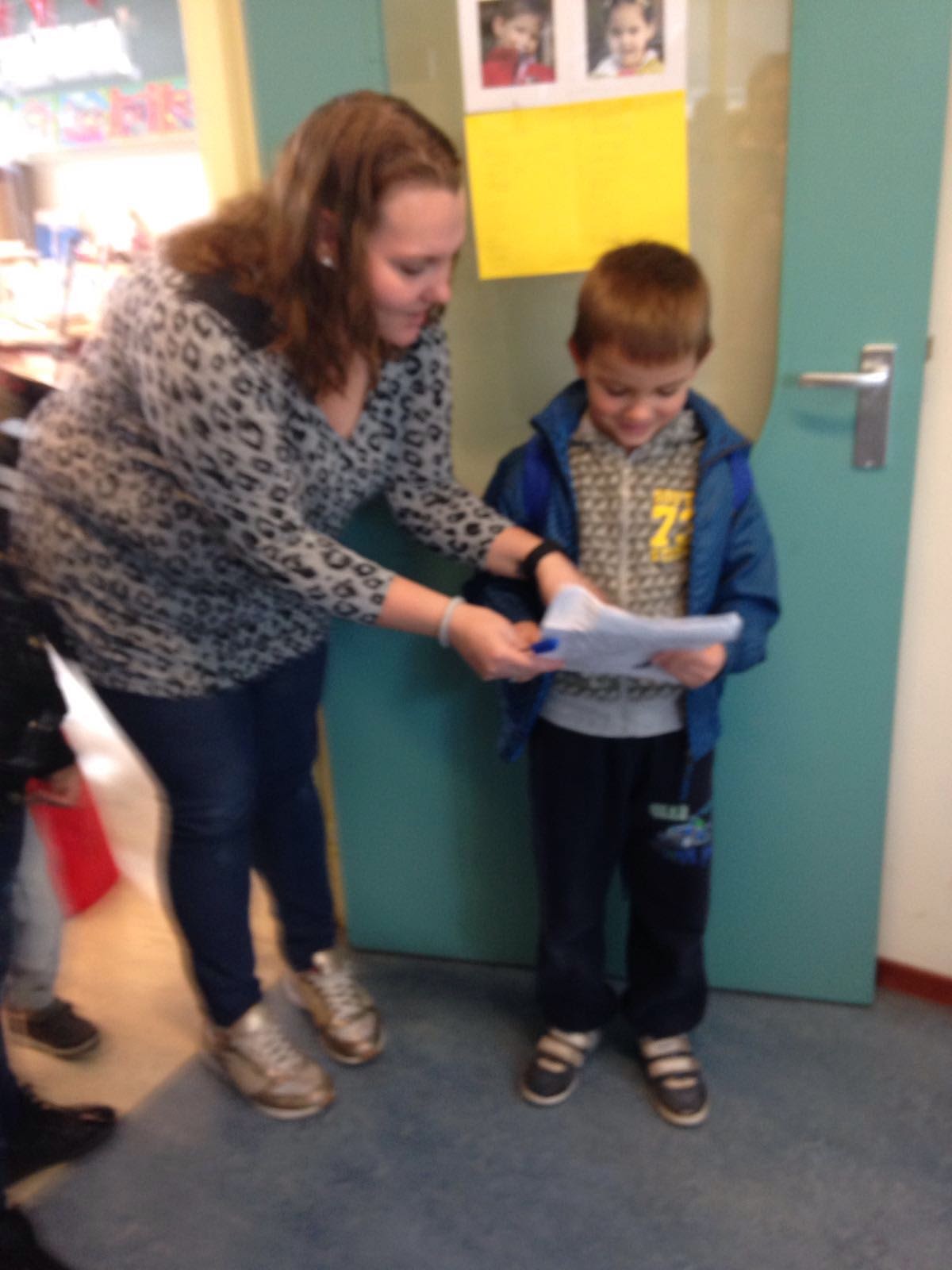 Wat heeft uw kind gemaakt?
 Wat staat er op de tekening / op het werkblad?
 Wat heeft hij / zij geleerd bij dit werk?
 Wat vindt hij / zij van het werk?
 Helpt u bij het huiswerk?
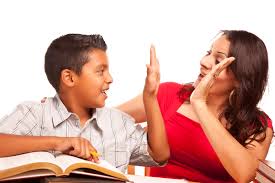 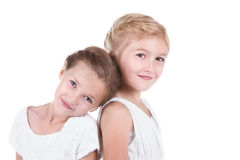 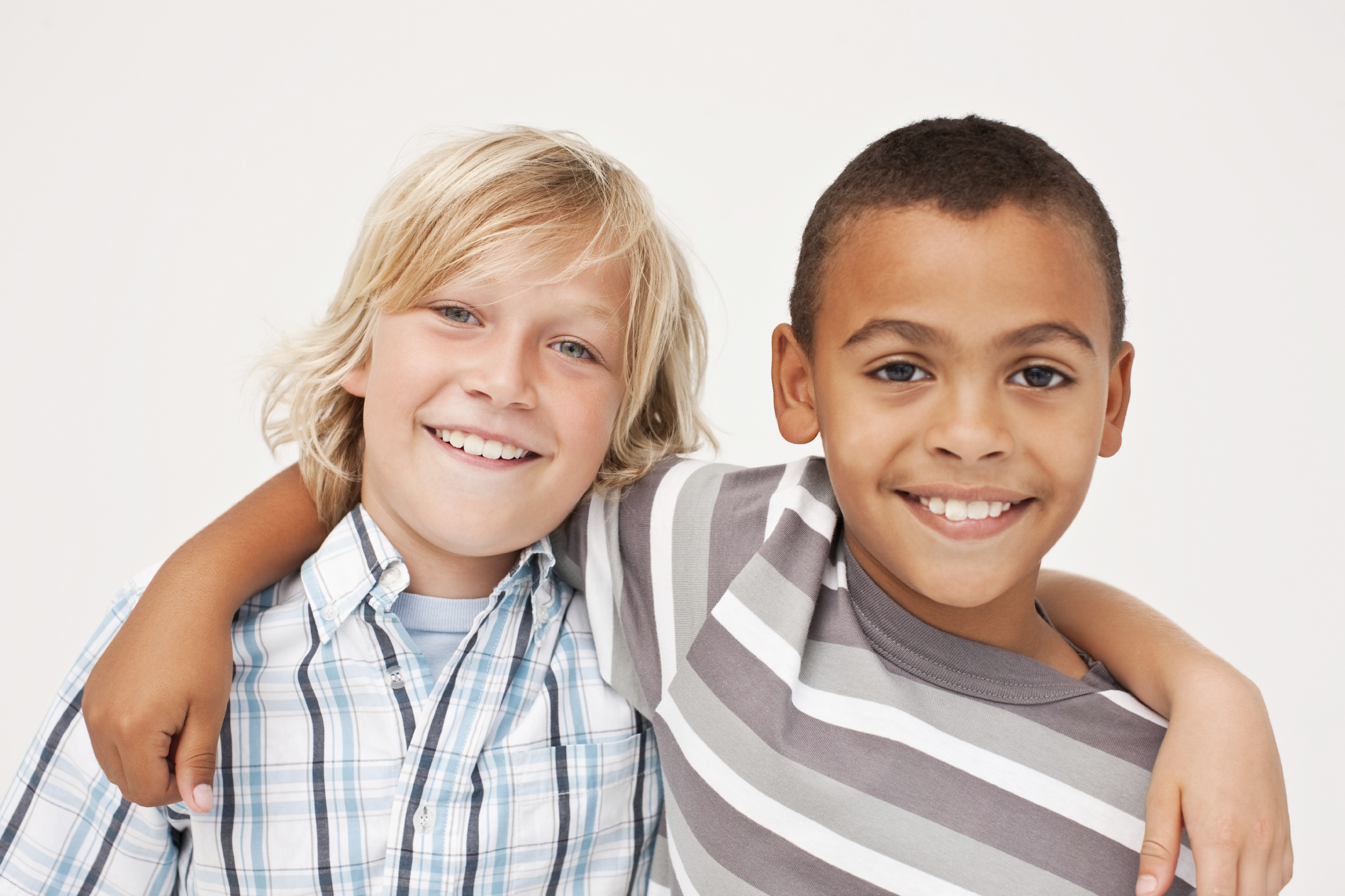 de vriend / de vriendin
Praten over vriendjes
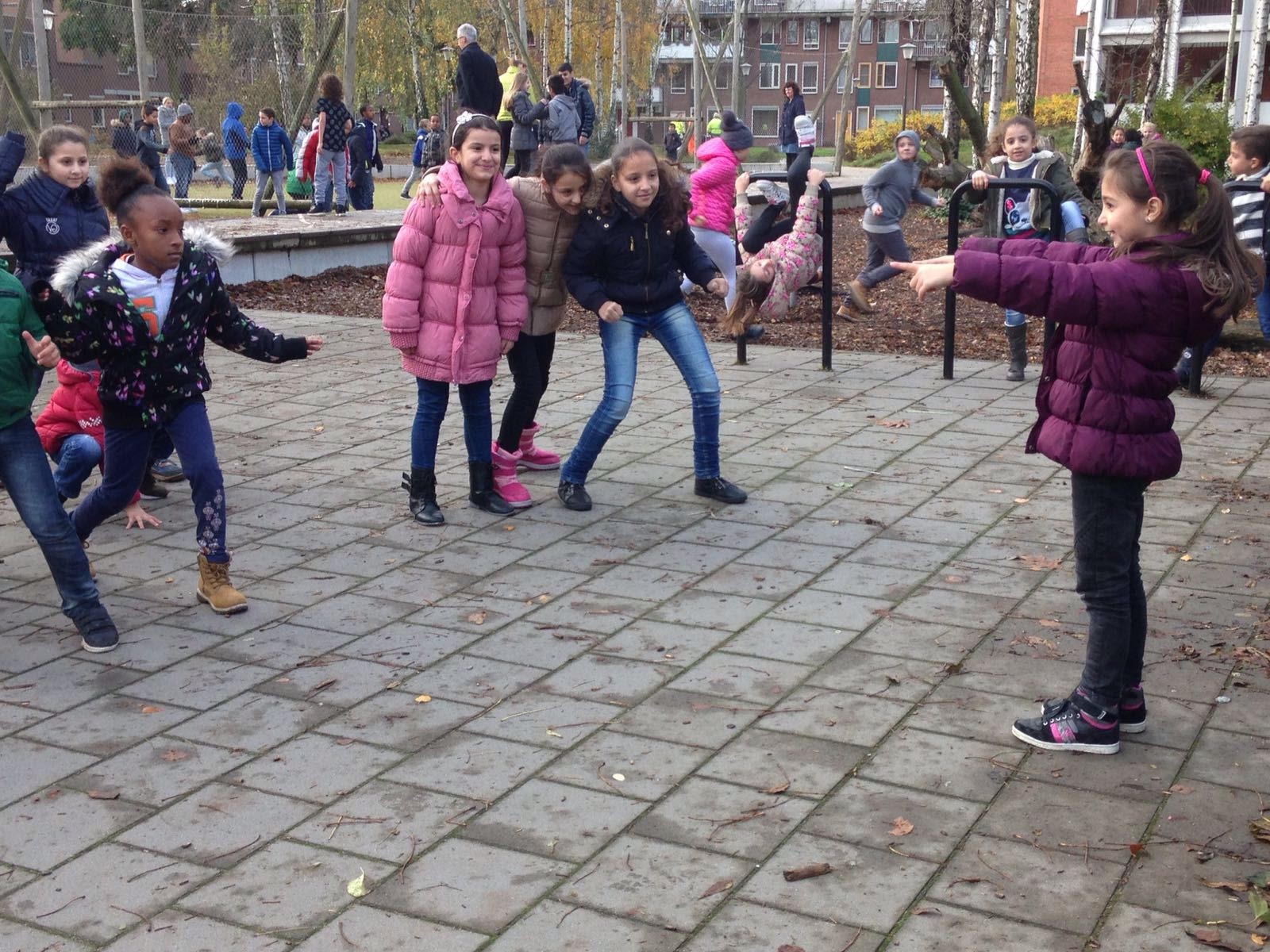 Met welke kinderen speelt uw kind graag?
 Welke spelletjes speelt uw kind graag? 
 Vertel welke spelletjes u vroeger graag speelde
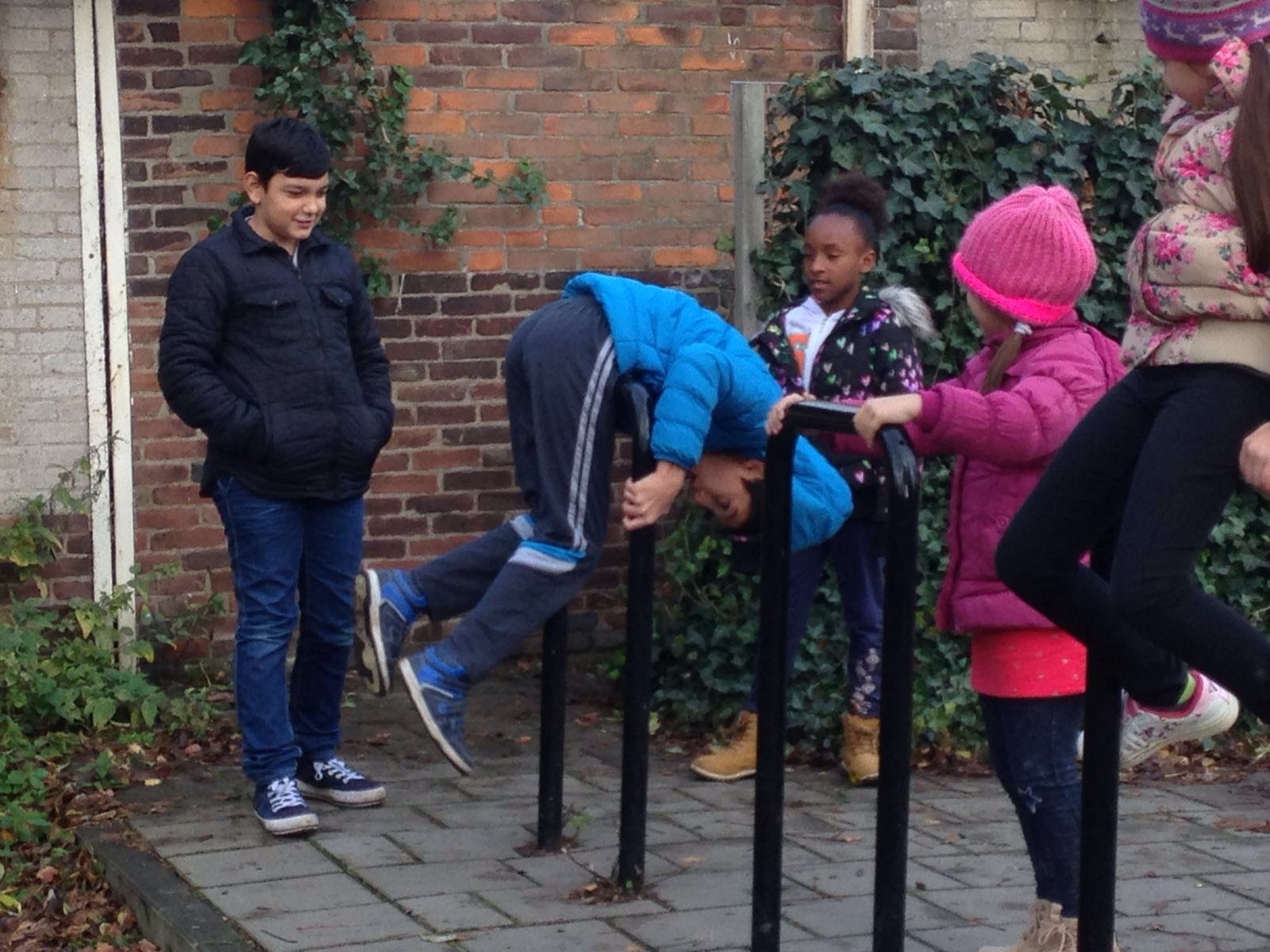 Hoe kan ik mijn kind helpen?
Samen oefenen
Samen lezen
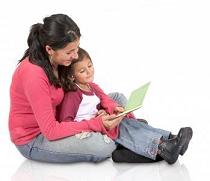 Neem uw kind mee naar de bieb en lees thuis samen uit de boeken.

Stel vragen:-    waar gaat het boek over?
Vind je het een leuk verhaal?
Welke boeken vindt uw kind leuk?
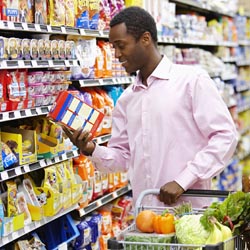 boodschappen doen
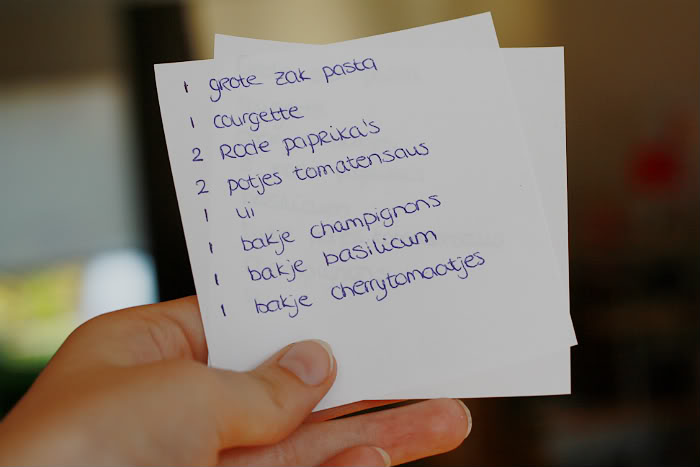 de boodschappenlijst
Samen naar de winkel
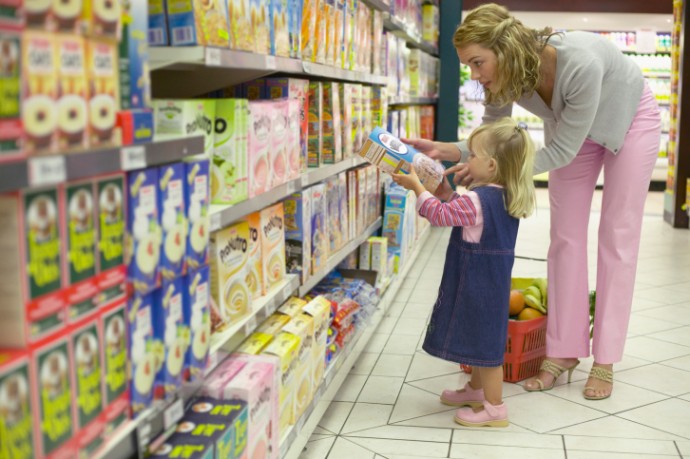 Maak samen de boodschappenlijst
Laat uw kind de woorden die het al kent benoemen in het Nederlands
Laat uw kind dingen vragen in de winkel    ‘mag ik 2 broden alstublieft’      ‘hoeveel kost het?’ 
Vertel wat je allemaal doet tijdens het boodschappen doen
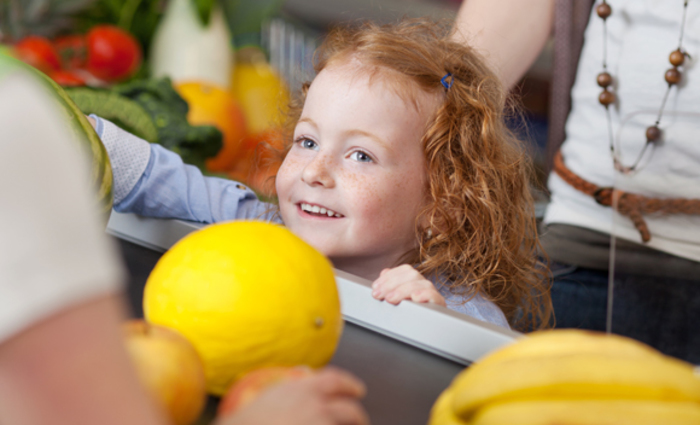 Aan de slag!
Tweetal coach
U gaat in een tweetal samen oefenen
> oefen samen het woordenboek van de cursus Nederlands



> oefen samen met het lezen van een boek, stel vragen aan elkaar
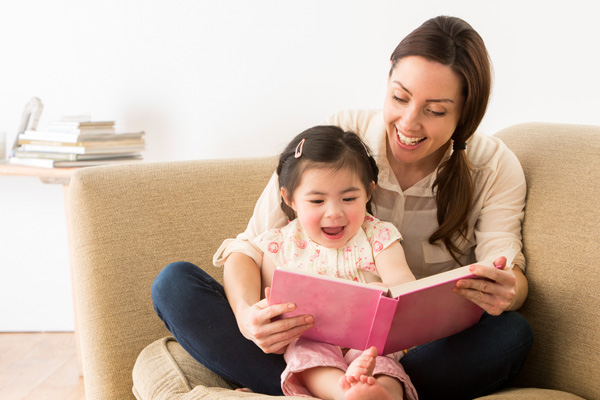 Zijn er nog vragen?